Basics of 
Evolution
What is evolution?
Evolution encompasses all changes in the characteristics and diversity of life on earth throughout its history
is the biological change process by which descendants come to differ from their ancestors.
A species is a group of organisms that can reproduce and have fertile offspring.
Things to remember about evolution
a.  Individuals cannot evolve.  Populations evolve.
b.  Natural selection is the mechanism of evolution.
c.  Evolution occurs by chance (NOT GOAL ORIENTED).
Variation is a difference in a physical trait among individuals in the same group to which it belongs to.
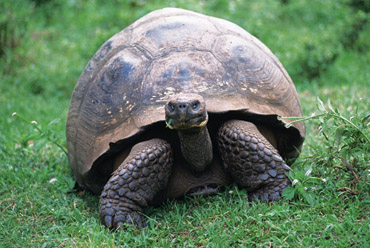 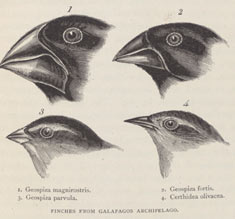 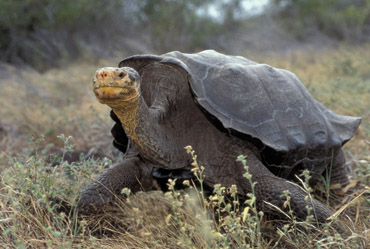 An adaptation is a feature that allow an organism to better survive in its environment.
Species are able to adapt to their environment.
Adaptations can lead to genetic change in a population.
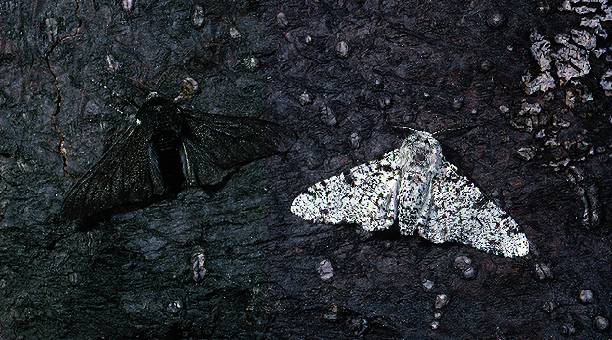 Artificial selection is the process by which humans select traits through breeding.
Humans act as the selective agent
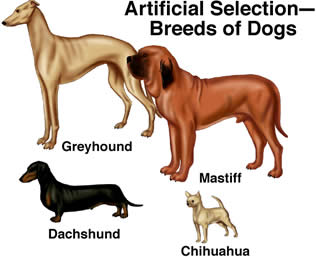 Natural selection is a mechanism by which individuals that have inherited beneficial adaptations produce more offspring on average than do other individuals.
The environment is the selective agent
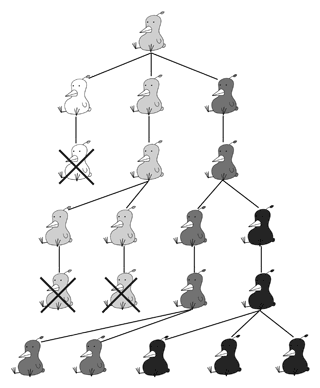 Heritability is the ability of a trait to be passed down.
Four main principles to the theory of natural selection:
1) Variation: heritable differences will exist in every population
2) Overproduction: overpopulation will result in competition, not all will survive
3) Adaptation: one variation of a trait may be better suited for survival
4) Descent with modification: natural selection will result in a species with adaptions well suited for survival in an environment
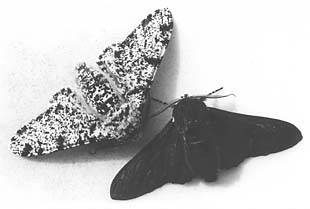 Fitness is the measure of survival ability and ability to produce more offspring.
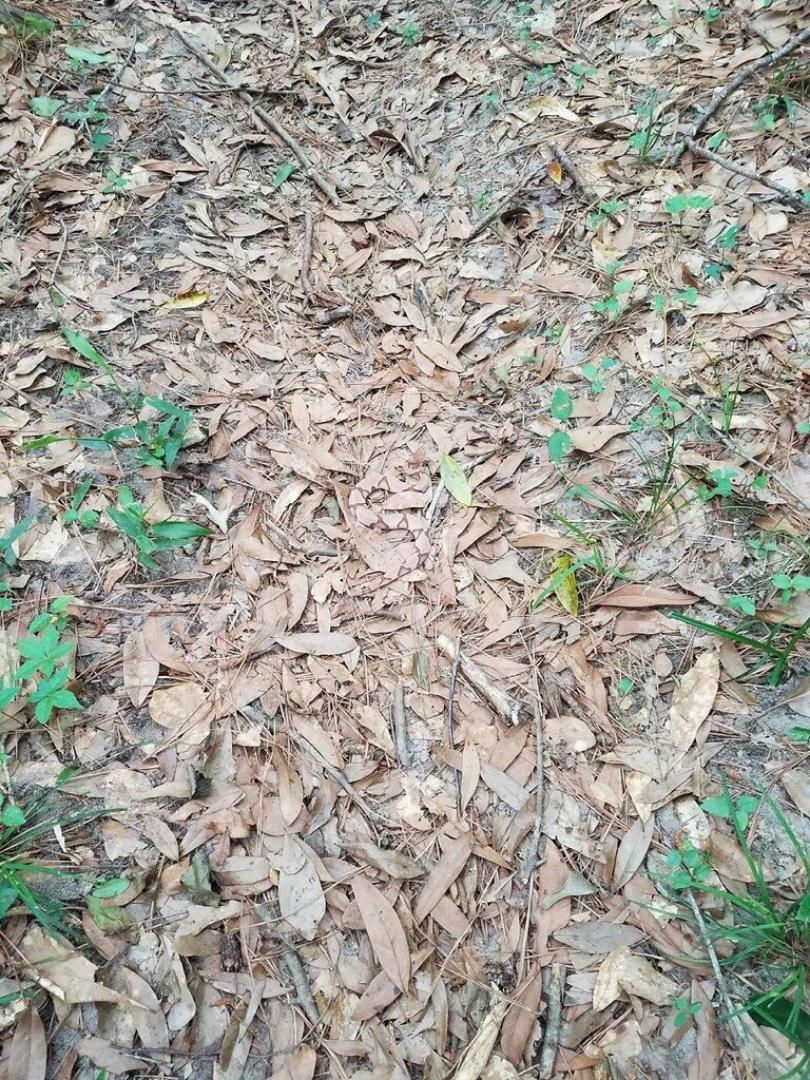 Natural Selection in Action
Camouflage
Natural Selection in Action
Industrial melanism
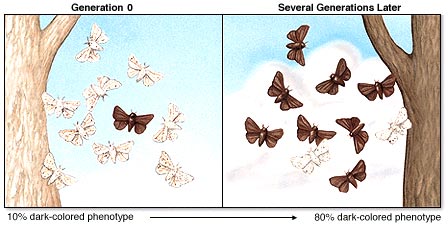 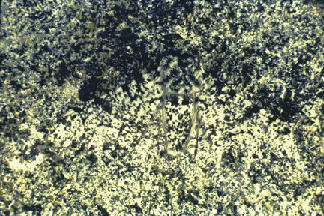 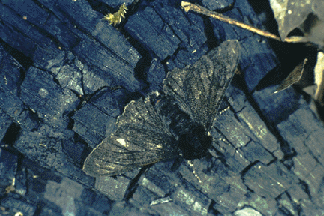 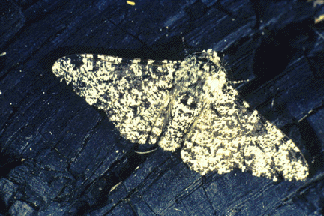 Natural Selection in Action
Mimicry
Monarch or Viceroy Butterfly
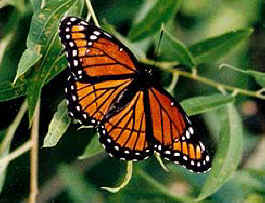 Natural Selection in Action
Mimicry 

Coral vs. King Snakes: Red on yellow, kill a fellow, red on black won’t hurt Jack
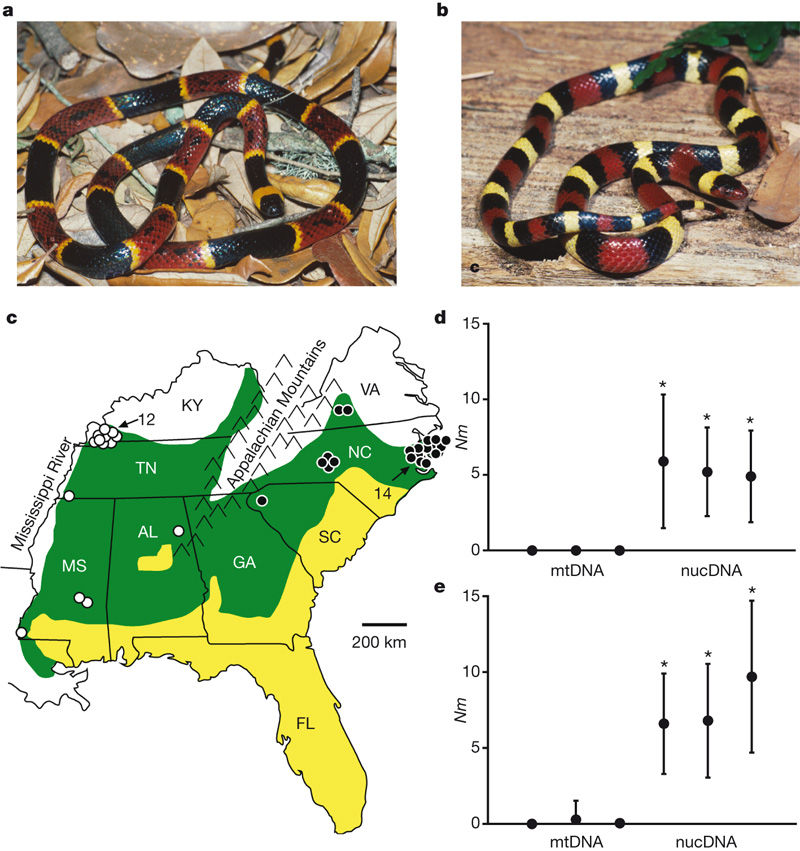 Natural Selection in Action
Warning Coloration
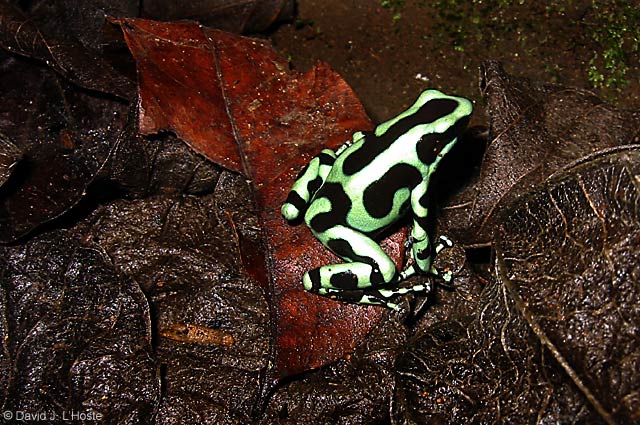 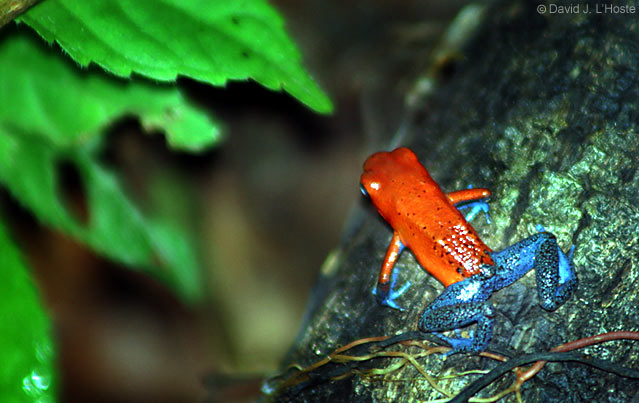 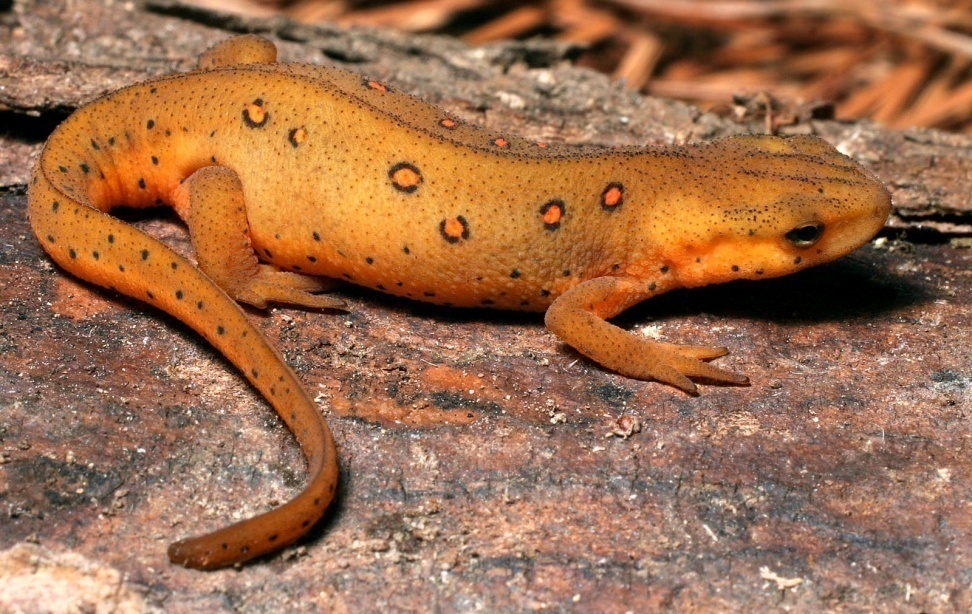 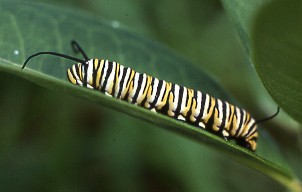 Natural Selection in Action
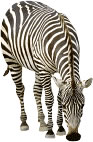 Disruptive Coloration
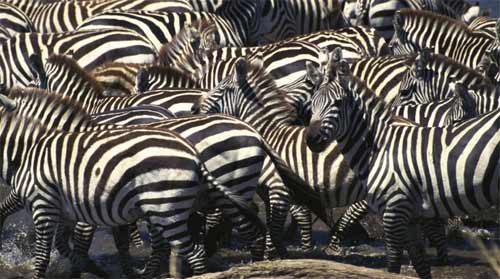 Natural Selection in Action
Counter Shading
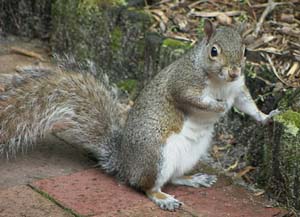 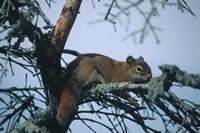 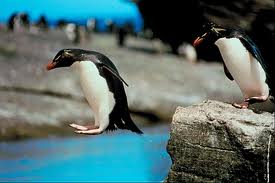 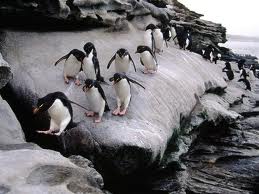 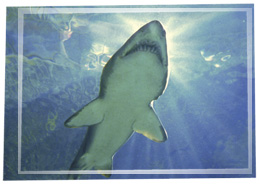 Natural Selection in Action
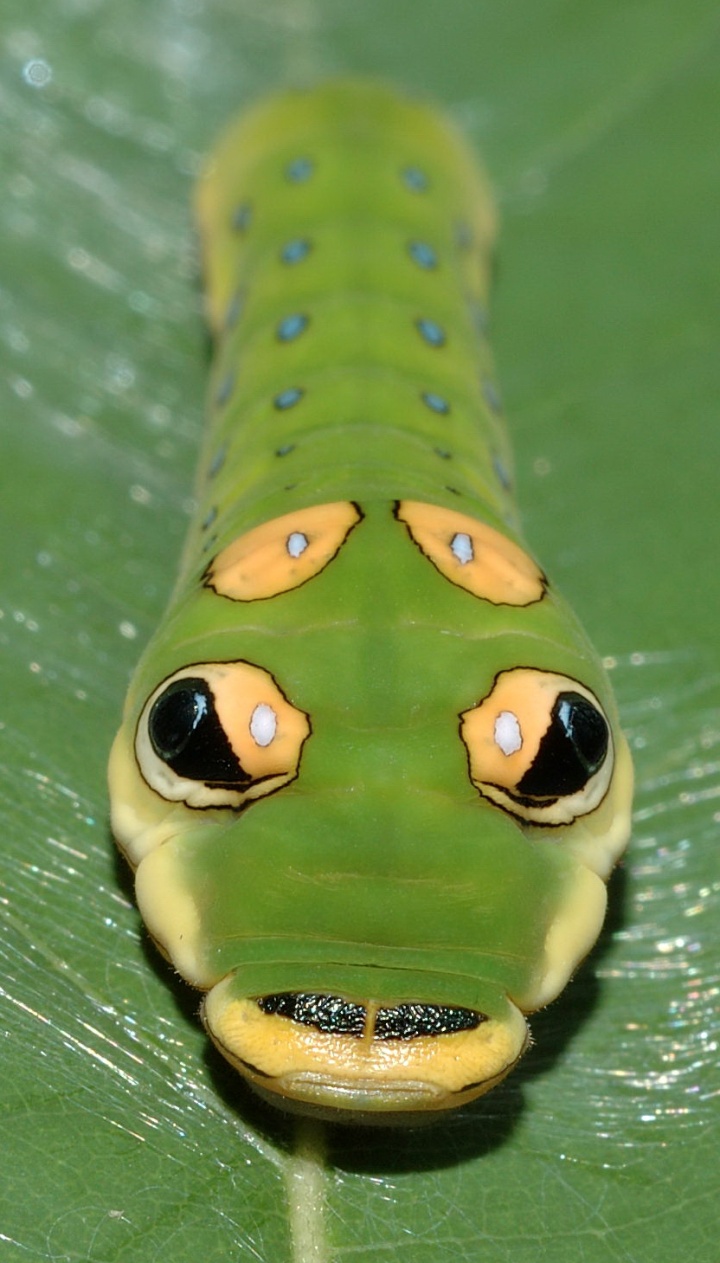 Eye spots
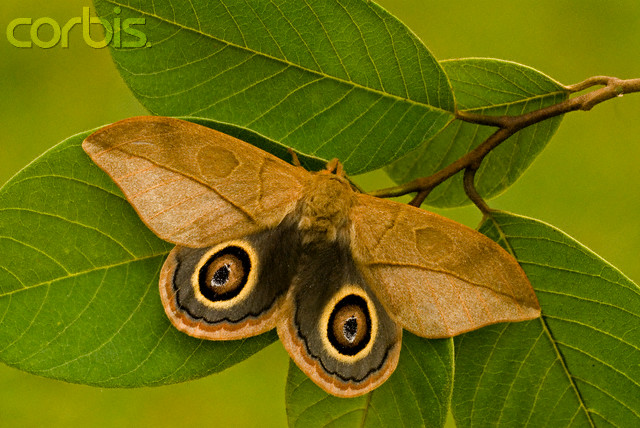 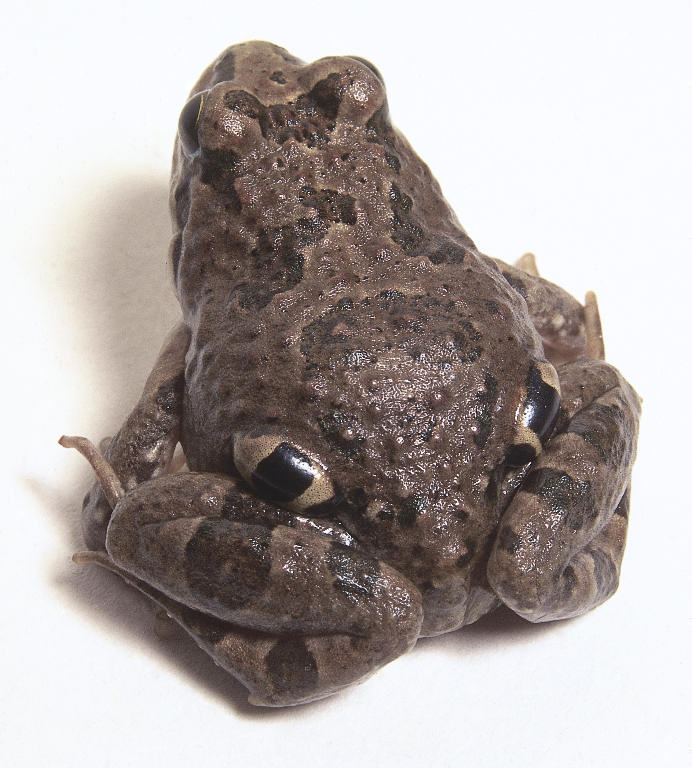 Evidence for Evolution
Evidence for Evolution
Homology is a characteristic shared by two species (or other taxa) that is similar because of common ancestry.
Morphological homology
Structures derived from a common ancestral structure are called  homologous structures
Homologous structures are similar in structure but different in function.
Homologous structures are evidence of a common ancestor.
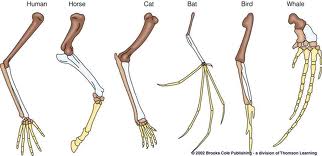 A structure that serves the same function in two taxa, but is NOT derived from a common ancestral structure is said to be an analogous structure
Analogous structures have a similar function but are not similar in origin
 They are not evidence of a common ancestor.
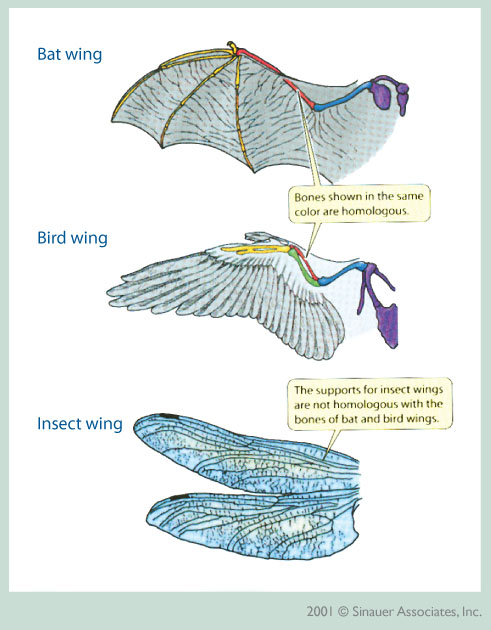 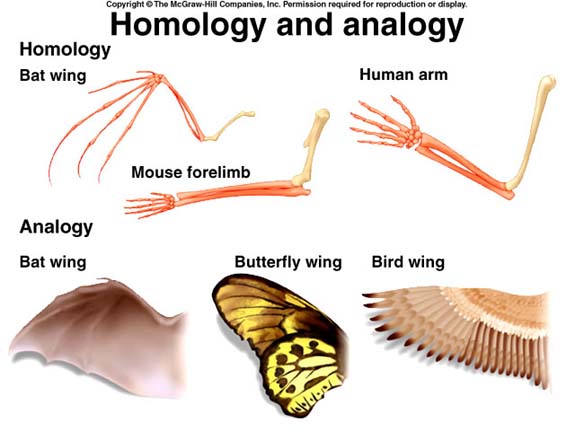 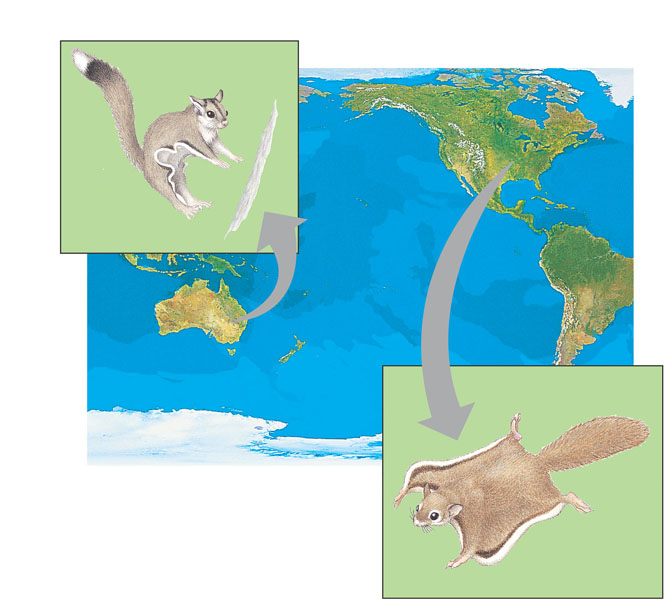 NORTH
AMERICA
Sugar
glider
AUSTRALIA
Flying
squirrel
Some similar mammals that have adapted to similar environments
Have evolved independently from different ancestors
Molecular Homology
Molecular and genetic evidence support fossil and anatomical evidence. 
Two closely-related organisms will have similar DNA sequences.
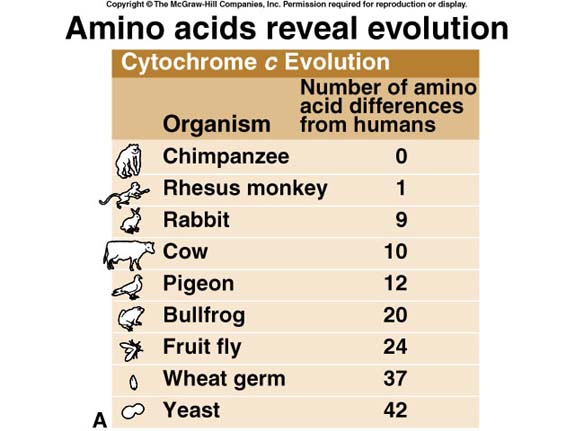 Vestigial Structures
Have marginal, if any use to the organisms in which they occur.
EXAMPLES:
femurs in pythonid snakes and pelvis in cetaceans (whales)
appendix in humans
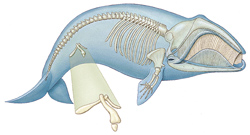 Fossils are traces of organisms that existed in the past
Fossils in older layers are more primitive than those in the upper layers.
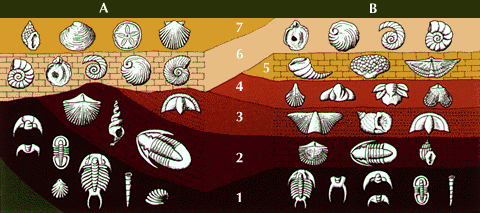 Paleontology is the study of fossils or extinct organisms.
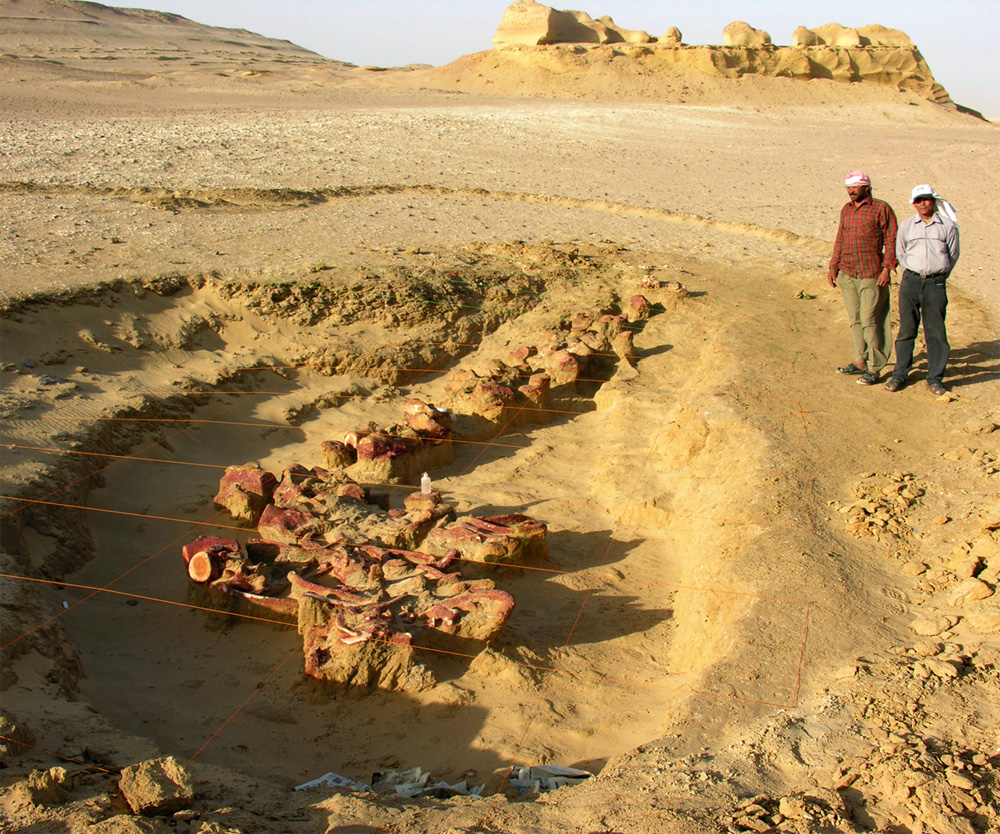 Paleontology provides evidence to support evolution.
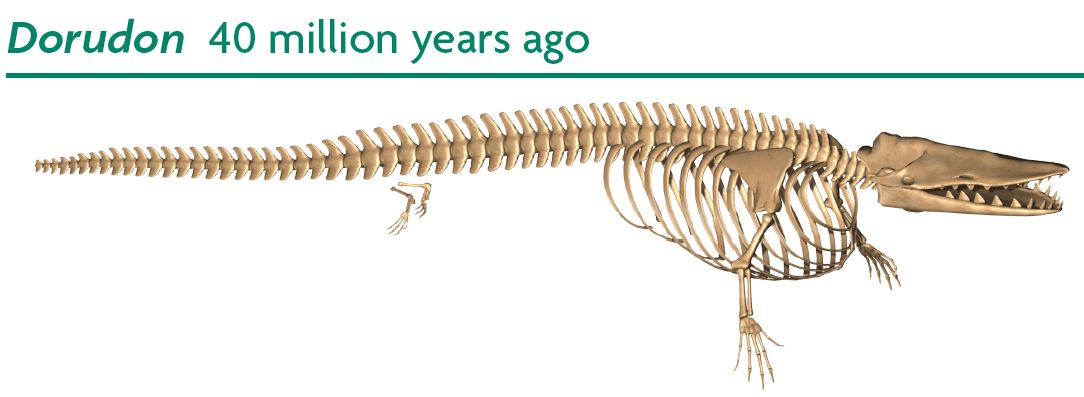 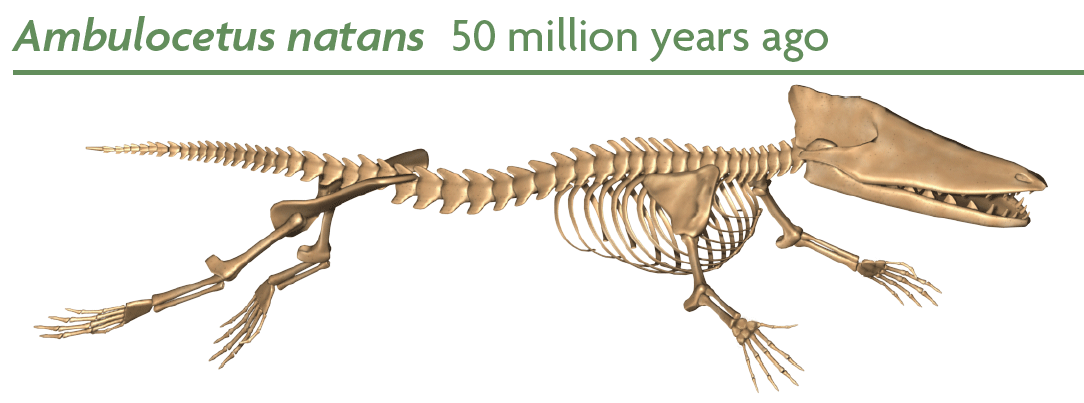 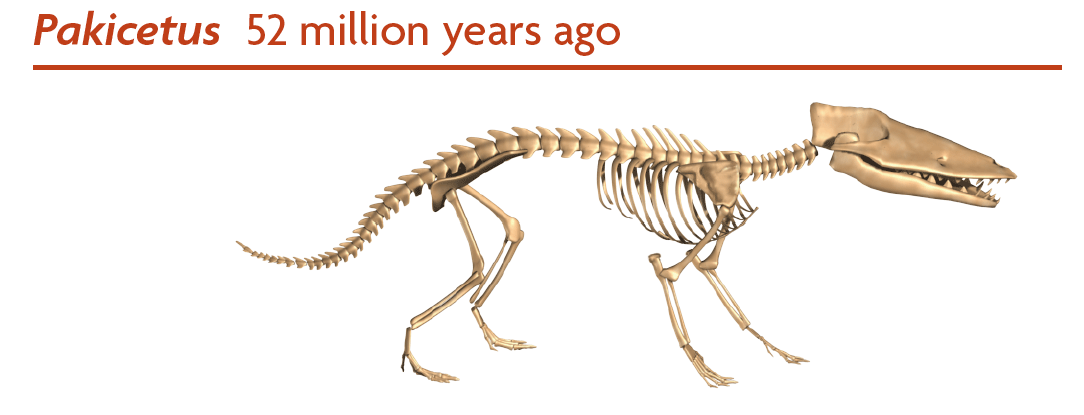